ينظم الخرز متبعا نموذج معروض امامه
اسم المعلم : نصر الدين أحمد
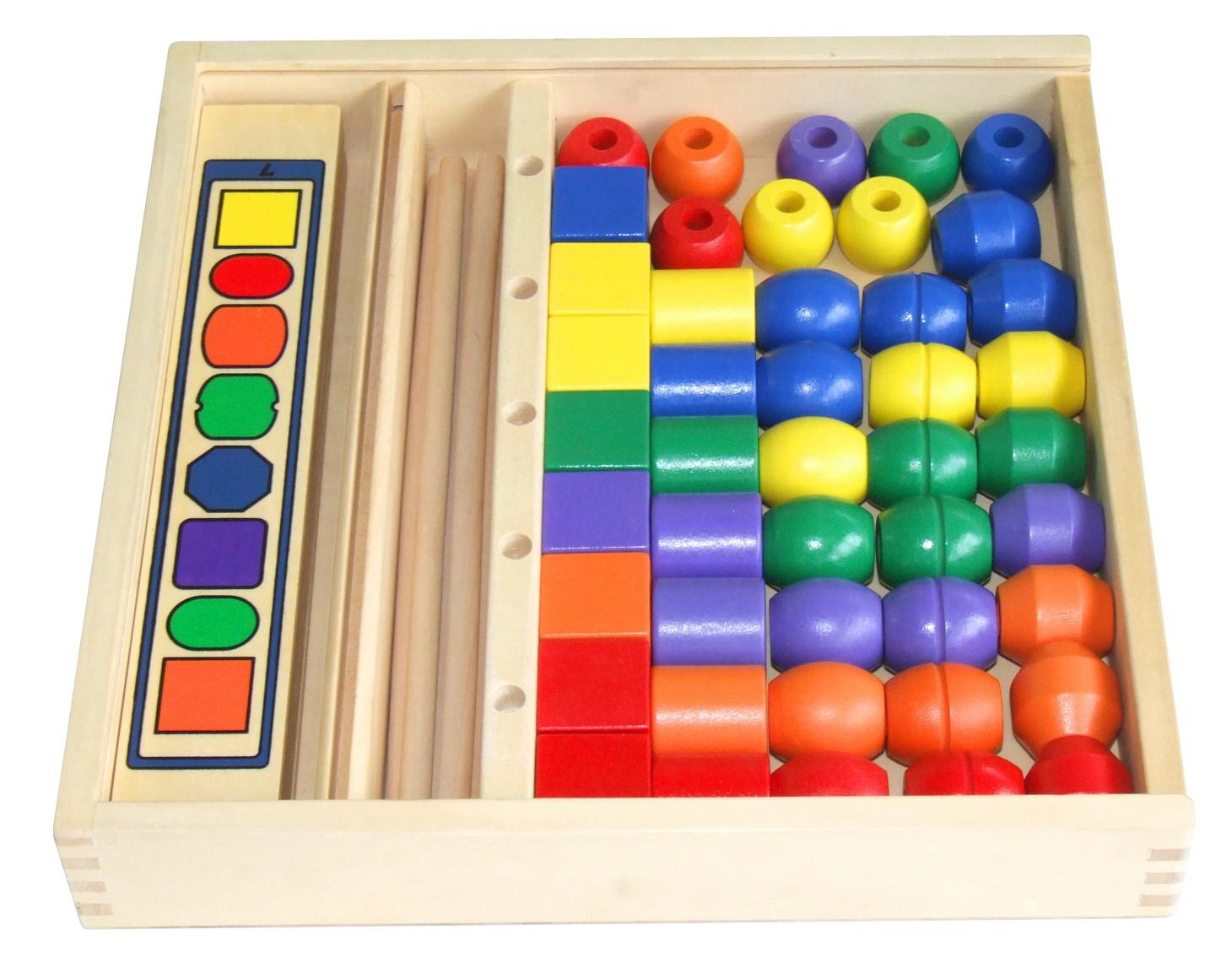 2
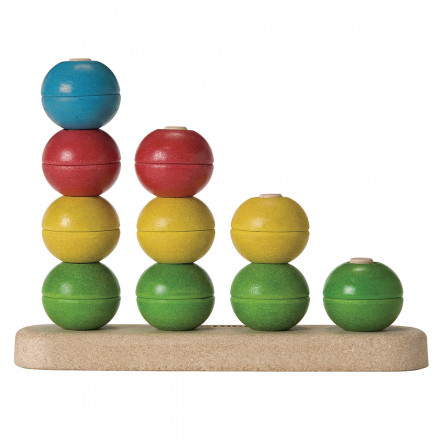 3
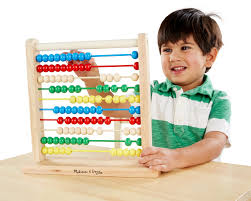 4
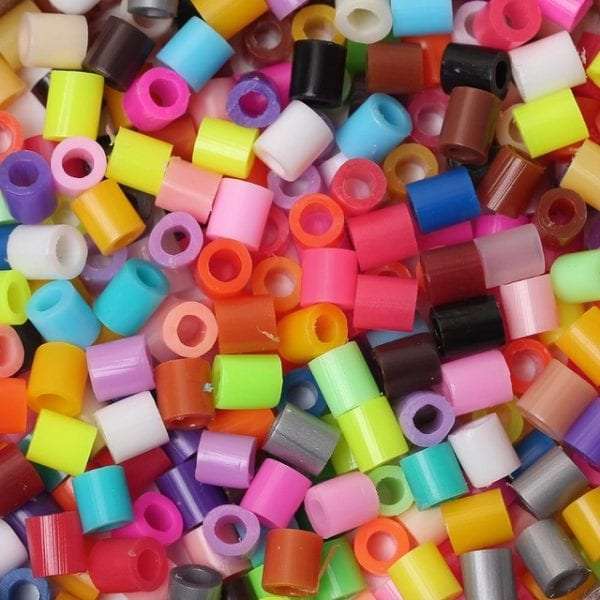 ينظم الخرز متبعا نموذج معروض امامه
مراعاة النقاط التالية في عملية التدريس
التفاعل و التعزيز
الانتقال من مرحلة إلى أخر في الدرس بناء على استجابة الطالب 
أعطاء الفرصة الكاملة للطالب للتفكير و تكرار المحاولة 
التنوع في استراتيجيات التعلم لتحقيق الهدف المنشود .
5
هيا نبدأ يا ابطال
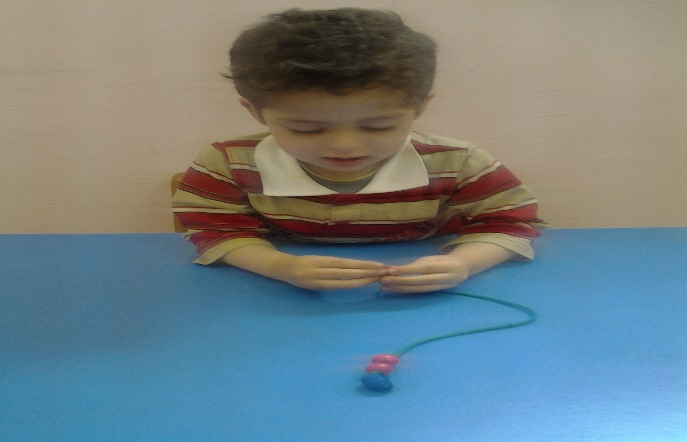 أنشـطة المهـارات الحركـية الدقيـقة
عند العمل مع الطفل على تنمية المهارات الحركية الدقيقة لابد من الأخذ فى الإعتبار محاولة التغيير فى الأوضاع التى يجلس فيها الطفل فبى الإضافة إلى جلوس الطفل على الكرسى، يمكن إجلاسه مستلقياً على ظهره أو على بطنه، وذلك لمساعدته على تقوية جميع العضلات التى تؤدى إلى تنمية المهارات الحركية الدقيقة
6
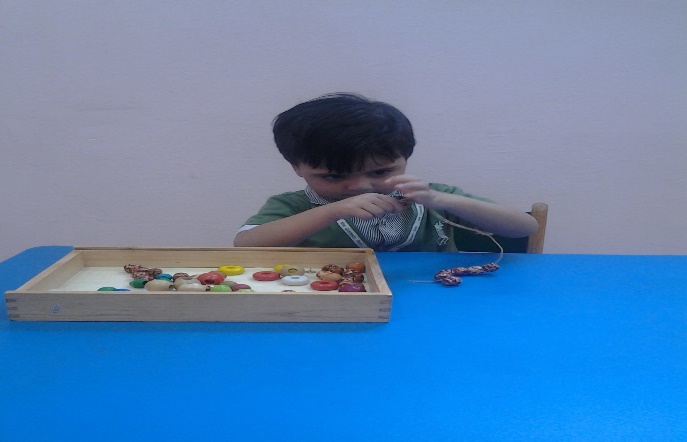 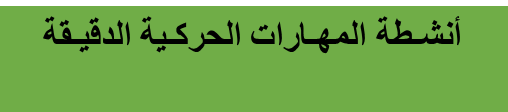 يمكن تشجيع الطفل على تنمية المهارات الحركيه الدقيقه من خلال القيام بالأنشطه التى يستمتع بها الصغار و هى التى تتضمن:
	الأعمال الفنية، مثل: القص ،اللصق والتلوين.
	مساعدة الأهل فى الأعمال المنزليةاليومية، مثل:العجن، فهذه الأعمال تساعد على تنمية مهارات الحركات الدقيقة
7
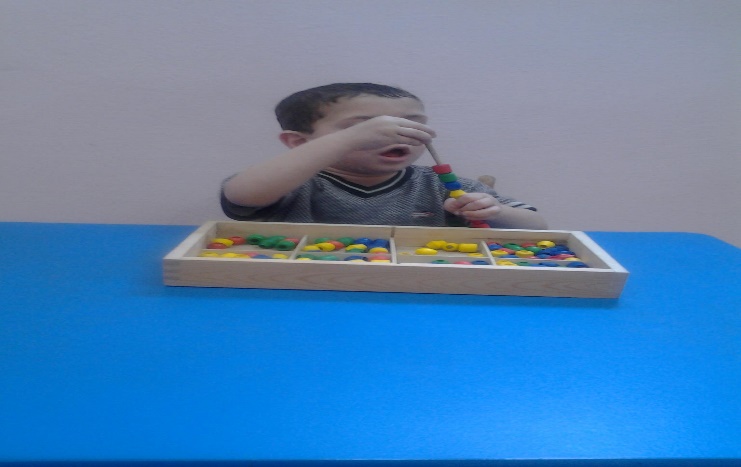 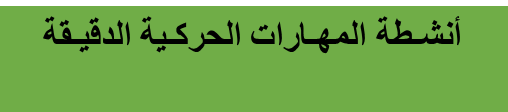 يمكن تشجيع الطفل على تنمية المهارات الحركيه الدقيقه من
خلال القيام بالأنشطه 
هى تتضمن قيام الطفل بإضافة و مزج خليط من البيض مع الدقيق و الحليب. لتقوية عضلات اليد و الذراع أما بقيام الطفل بتقطيع و تشكيل عجينة البسكويت فتعد تدريب جيد لتآزر اليد مع العين
8
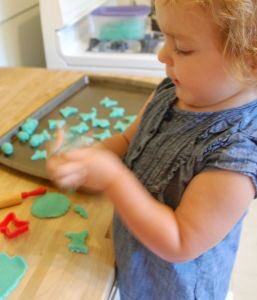 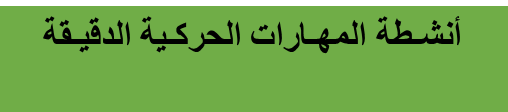 يمكن تشجيع الطفل على تنمية المهارات الحركيه الدقيقه من
خلال القيام بالأنشطه
إستخدام الماوس و لوحة المفاتيح الخاصة بالحاسب الآلى، حيث تساعد هذه الأنشطة الطفل على إستخدام و تقوية الأصابع و اليد و كذلك التآزر و التنسيق ما بين اليد و العين
9
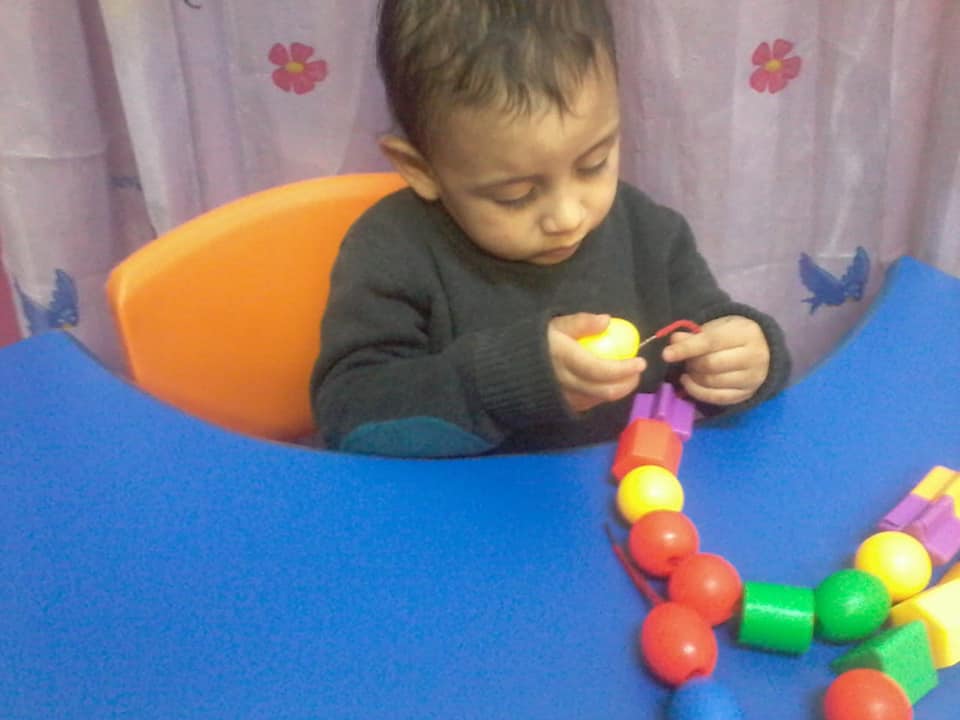 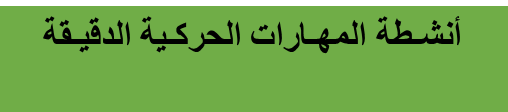 يمكن تشجيع الطفل على تنمية المهارات الحركيه الدقيقه من خلال القيام بالأنشطه 
أنشطة تسليك الخيوط باستخدام الشرائط والخرز ذات الألوان المحفزة بصرياً
- أنشطة السكب باستخدام الفاصولياء، الباستا والماء
 نشر الملابس
- نقل العناصر من وعاء إلى آخر باستخدام الملاعق والملاقط والأدوات الأخرى
10
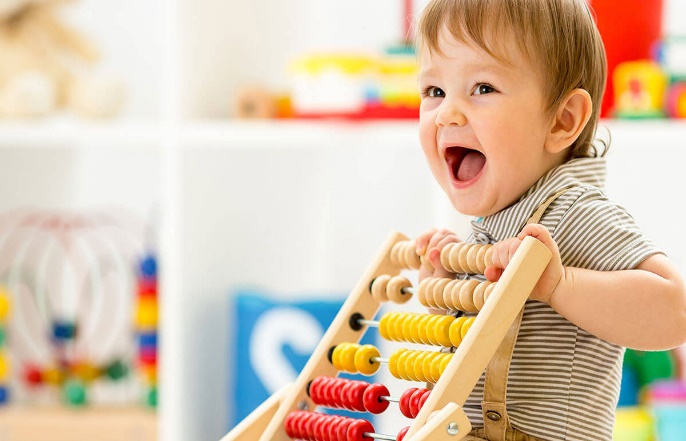 الخرز وأهم النشاطات
3- تعلم الالوان والفرق بينهم
2- تعلم الانماط
1- تعلم العد .والاحاد والعشرات والمئات
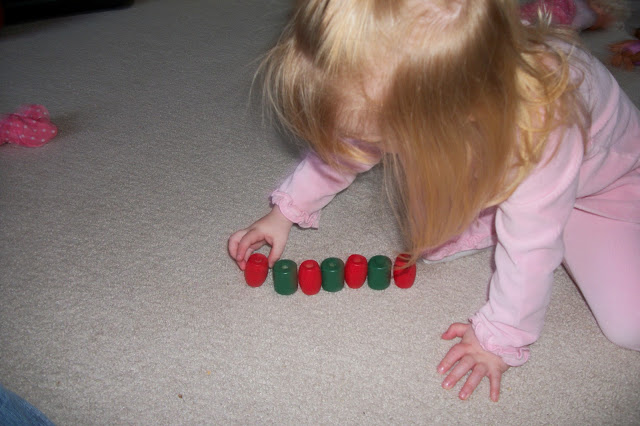 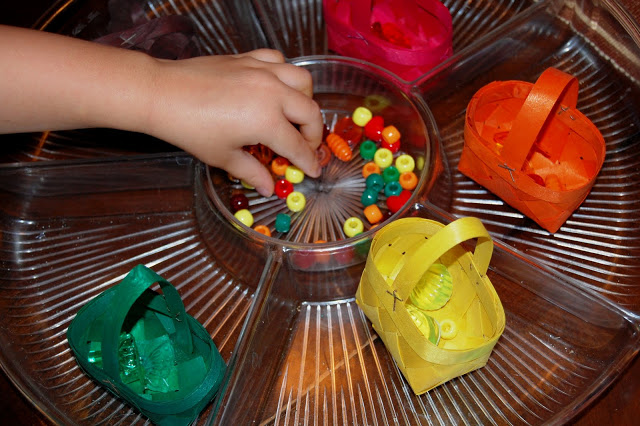 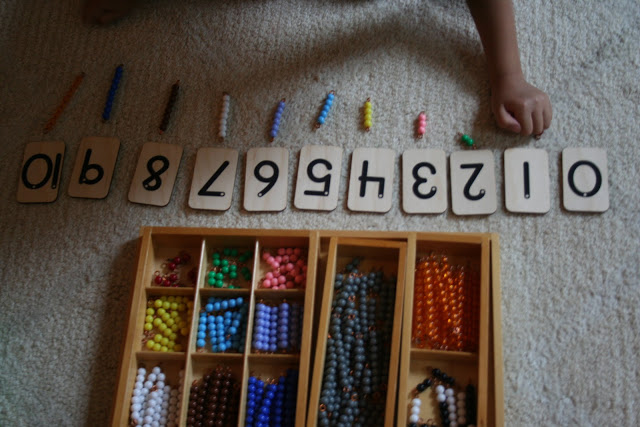 11
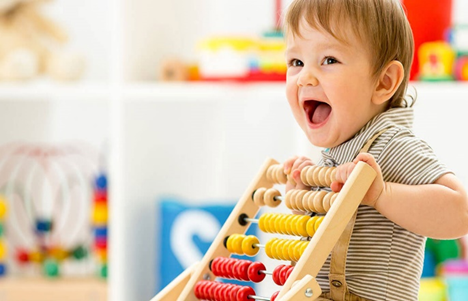 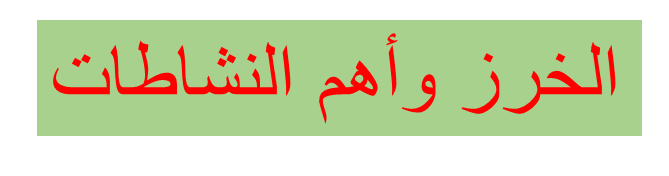 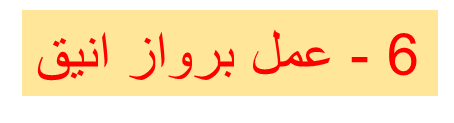 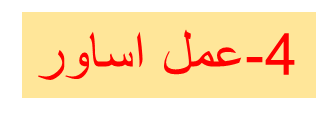 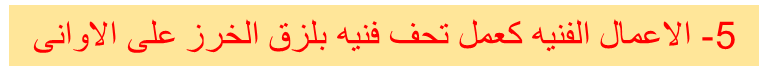 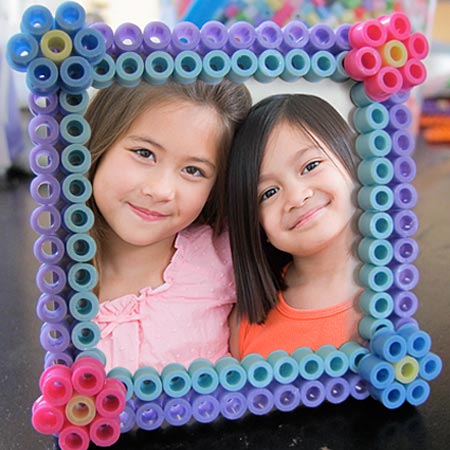 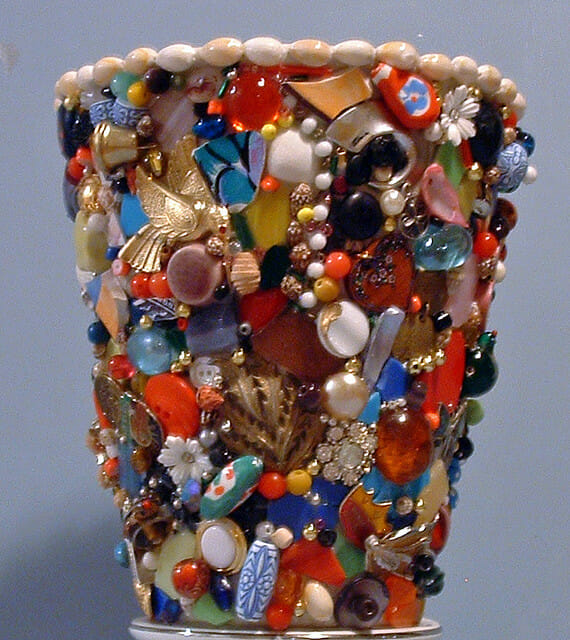 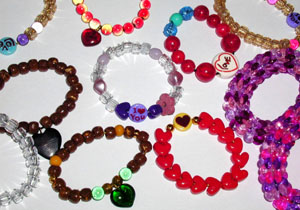 12
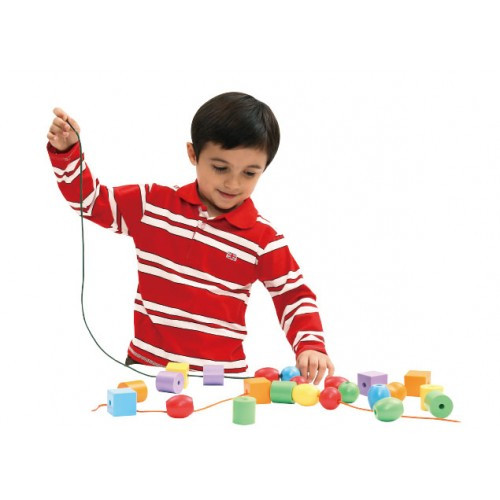 https://www.youtube.com/watch?v=4sD45rwlRHk
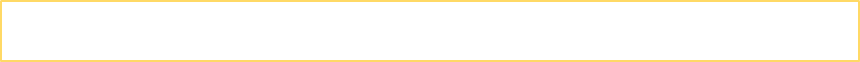 https://www.youtube.com/watch?v=TAxg6APgST4
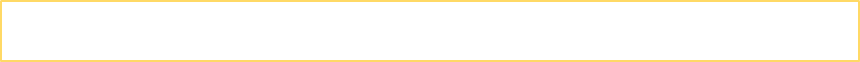 فيديو تعليمي /أنشطة لتنمية المهارات الدقيقة عند الأطفال

فديو  تعليمي/ المهارات الحركية الدقيقة
13
نهاية الدرس
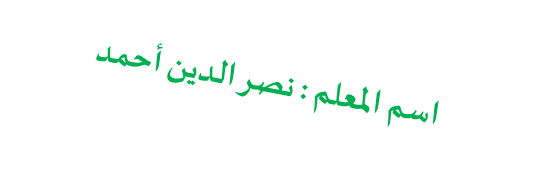